MLC Horizon and Index Plus asset allocation changes
for financial advisers
October 2020
This material is not for circulation to retail investors
Important information
This information is provided by MLC Investments Limited (ABN 30 002 641 661 AFSL 230705) (“MLCI”) as Responsible Entity and the operator of MLC MasterKey Investment Service Fundamentals and NULIS Nominees (Australia) Limited (ABN 80 008 515 633, AFSL 236465) as trustee of the MLC MasterKey and Fundamentals Super and Pension and MLC MasterKey Business Super products which are a part of the MLC Super Fund (ABN 70 732 426 024 (together “MLC” or “we”). We are all members of the NAB group of companies comprised of National Australia Bank Limited (ABN 12 004 044 4397, AFSL 230686) (“NAB”), its related companies, associated entities and any officer, employee, agent, adviser or contractor (“NAB Group”). An investment in any product offered by a member company of the National Australia Bank group of companies does not represent a deposit with or a liability of the National Australia Bank Limited (ABN 12 004 044 937) or its subsidiaries. NAB does not guarantee or otherwise accept any liability in respect of any financial product referred to in this presentation.
This presentation has been prepared for licensed financial advisers only. This document must not be distributed to “retail clients” (as defined in the Corporations Act 2001 (Cth)) or any other persons. This information is directed to and prepared for Australian residents only.
Some information contained in this presentation may constitute general advice. It has been prepared without taking account of an investor’s objectives, financial situation or needs and because of that an investor should, before acting on the advice, consider the appropriateness of the advice having regard to their personal objectives, financial situation and needs. Investors should obtain a Product Disclosure Statement or other disclosure document relating to any financial product which is issued by MLC, and consider it before making any decision about whether to acquire or continue to hold the product. A copy of the Product Disclosure Statement or other disclosure document is available upon request by phoning the MLC call centre on 132 652 or on our website at mlc.com.au. 
The value of an investment may rise or fall with the changes in the market. Any projection or other forward looking statement (‘Projection’) in this document is provided for information purposes only. Whilst reasonably formed, no representation is made as to the accuracy of any such Projection or that it will be met. Actual events may vary materially.
The information in this communication is indicative and prepared for information purposes only and does not purport to contain all matters relevant to any particular investment or financial instrument. Any opinions expressed in this communication constitute our judgement at the time of issue. We believe that the information contained in this communication is correct and that any estimates, opinions, conclusions or recommendations are reasonably held or made at the time of compilation. However, no warranty is made as to their accuracy or reliability. The information in this communication is subject to change without notice, and we shall not be under any duty to update or correct it. All statements as to future matters are not guaranteed to be accurate and any statements as to past performance do not represent future performance. We may rely on third parties to provide certain information. We are not responsible for its accuracy or liable for any loss arising from person relying on information provided by third parties. Subject to any terms implied by law and which cannot be excluded, we shall not be liable for any errors, omissions, defects or misrepresentations in this communication (including by reasons of negligence, negligent misstatement or otherwise) or for any loss or damage (whether direct or indirect) suffered by persons who use or rely on the communication.
While MLC has taken all reasonable care in producing this communication, subsequent changes in circumstances may occur and impact on its accuracy. The investment managers are current as at the date this communication was prepared. Investment managers are regularly reviewed and may be appointed or removed at any time without prior notice to you.
The following funds are affected by the changes to the fixed income strategy.  These funds appear on MLC’s platforms, in addition to a number of external platforms:			
MLC Wholesale Horizon 2 Income Portfolio		MLC Horizon 2 Capital Stable Portfolio 	MLC Horizon 2 Income Portfolio			
MLC Wholesale Horizon 3 Conservative Growth Portfolio 	MLC Horizon 3 Conservative Growth Portfolio	MLC Wholesale Index Plus Conservative Growth Portfolio	
MLC Wholesale Horizon 4 Balanced Portfolio		MLC Horizon 4 Balanced Portfolio		MLC Wholesale Index Plus Balanced Portfolio		
MLC Wholesale Horizon 5 Growth Portfolio		MLC Horizon 5 Growth Portfolio		MLC Wholesale Index Plus Growth Portfolio
MLC Wholesale Horizon 6 Share Portfolio				MLC Horizon 6 Share Portfolio			MLC Index Plus Conservative Growth Portfolio
MLC Wholesale Horizon 7 Accelerated Growth Portfolio		MLC Horizon 7 Accelerated Growth Portfolio		MLC Index Plus Balanced Portfolio
														MLC Index Plus Growth Portfolio
2
MLC Horizon and Index plus asset allocation changes for financial advisers
MLC Horizon 2 to 7 portfolios
What’s changed and why?
Every three to five years we review the strategic (benchmark) asset allocation (SAA) so it remains a relevant benchmark. We consider new asset classes and strategies that are available, changes in the competitive landscape, and risk and return efficiency of the portfolios. Main changes from our recent review are below. These changes have now been implemented.
Moving alternatives exposure up the risk and return spectrum
Reducing inflation-linked bonds’ maturity profile
Aligning MLC Horizon 2
Adjusting ranges
Slightly increasing growth assets
Reducing home country bias
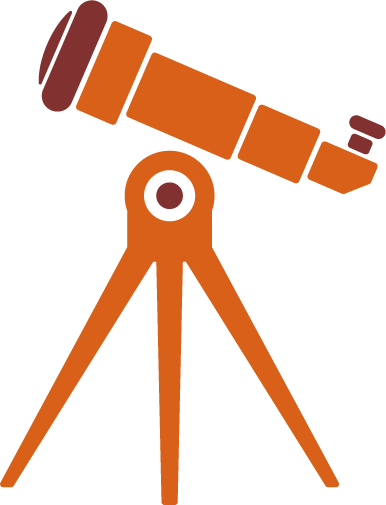 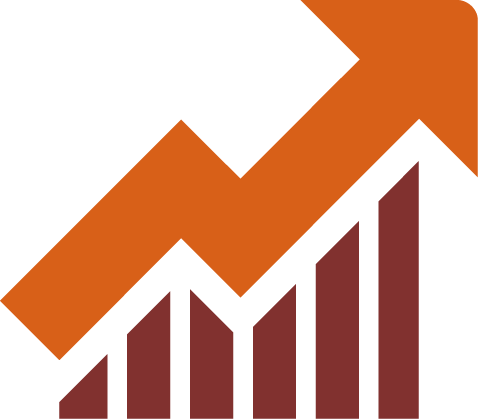 We’ve decreased Australian shares and increased global shares (hedged)
Improves portfolio diversification and access to more investment opportunities
MLC Horizon 4 and 5 portfolios 
We believe this improves competitiveness relative to peer funds, which tend to have higher growth exposures
Small changes required to accommodate the SAA changes
Ranges provide us flexibility to adjust exposures above and below the SAA to manage the portfolio’s ever-changing risks and returns. These adjustments are key to outperforming the benchmark and reducing risk
MLC Horizon 2 Income Portfolio’s Australian shares, global shares, and property securities’ strategies are now aligned with MLC Horizon 2 Capital Stable Portfolio
The portfolio will continue to generate income with less risk for the overall returns generated
Reduces risk of an increase in real interest rates, while maintaining some inflation protection
MLC Horizon 3 to 5 portfolios
Moved to higher risk and return inflation plus strategies
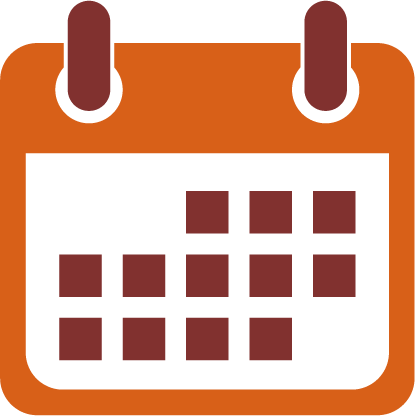 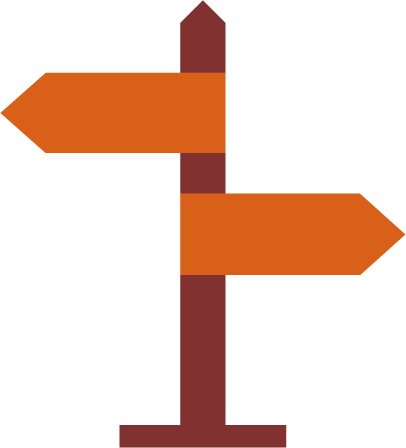 4
4
MLC Horizon 2 Income Portfolio changes
We’ve improved the expected risk and return outcome and more closely aligned with Horizon 2 Capital Stable Portfolio. Income was a key focus of its positioning historically, but that’s been changing.
We’re changing Australian shares from S&P/ASX 200 Industrials Index
Australian shares was benchmarked against S&P/ASX 200 Industrials Index because it historically had a higher yield than the S&P/ASX 200 Index. This yield difference has largely disappeared in recent years. Now resource companies tend to pay more sustainable dividends and large industrial companies have less Australian-centric revenue and franking credits to distribute so an Industrials focus is no longer preferred
S&P/ASX 200 Industrials is a more concentrated and risky benchmark than the S&P/ASX 200 Index
We’re removing Australian property securities
The portfolio had an allocation to A-REITs historically because of its higher yield than global REITs
We prefer the defensive characteristics of Inflation Plus Conservative and the low correlation strategy to REITs. We’ve gradually been reducing the exposure to A-REITs, it was only 2% of the portfolio prior to this review
A small allocation to global REITs will still be included in the portfolio
Global shares exposure is increasing
Aligning with Horizon 2 Capital Stable has meant an increase in global shares, which provides the portfolio with greater returns for the risks taken, and less home country bias in the portfolio
Defensive strategies (including fixed income) continues to produce income
Defensive strategies are income-focused and already align with Horizon 2 Capital Stable
5
New strategic asset allocationsMLC Wholesale
6
New strategic asset allocationsMLC MasterKey Super and Pension Fundamentals and Business Super
7
MLC Index Plus portfolios
What’s changed and why?
Every three to five years we review the strategic (benchmark) asset allocation (SAA) so it remains a relevant benchmark. We consider new asset classes and strategies that are available, changes in the competitive landscape, and risk and return efficiency of the portfolios. Main changes from our recent review are below. These changes have now been implemented.
Reducing inflation-linked bonds’ maturity profile
Adjusting ranges
Slightly increasing growth assets
Reducing home country bias
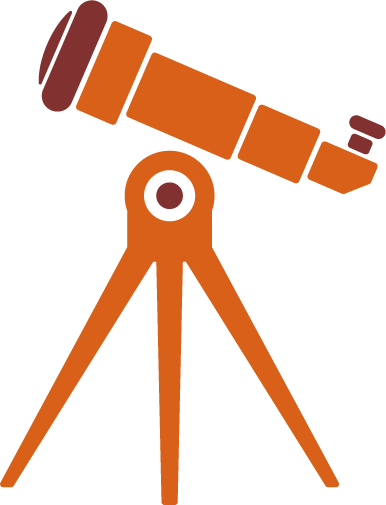 Adjusting foreign currency
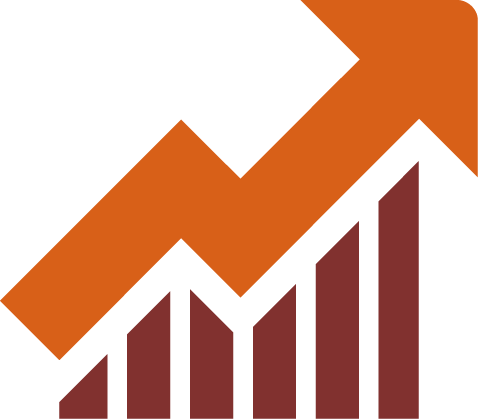 We’ve decreased Australian shares and increased global shares 
Improves portfolio diversification and access to more investment opportunities
We believe this improves competitiveness of our portfolios to other low-cost portfolios
Reduces risk of an increase in real interest rates, while maintaining some inflation protection
Other small adjustments were made to fixed income and cash exposures
Small changes required to accommodate the SAA changes
Ranges provide us flexibility to adjust exposures above and below the SAA to manage the portfolio’s ever-changing risks and returns. These adjustments are key to outperforming the benchmark and reducing risk
Improves returns for risk taken i.e. portfolio efficiency
Also aligns SAA more with competitor foreign currency exposures
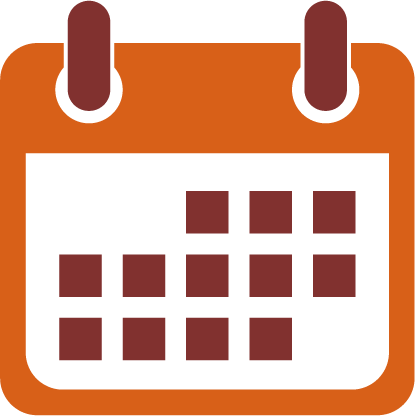 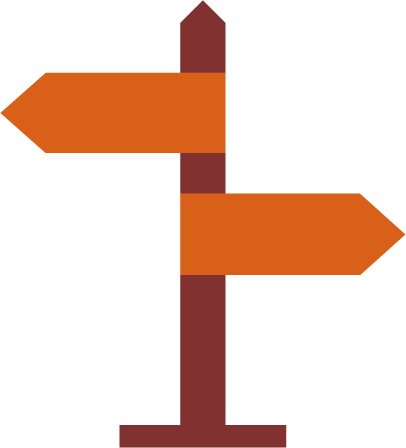 9
New strategic asset allocationsMLC Index Plus
10
Communication plan
Communication plan
Latest SAAs will be in PDSs that’ve rolled since mid-October
12